Lesson 116
ough /aw/, /ō/
[Speaker Notes: ufliteracy.org]
Lesson 116
ough /aw/, /ō/
[Speaker Notes: See UFLI Foundations lesson plan Step 1 for phonemic awareness activity.]
[Speaker Notes: See UFLI Foundations lesson plan Step 2 for student phoneme responses.]
ew
eu
ue
ou
ei
eigh
ey
aigh
air
are
ear
or
ar
-ed
y
e
ow
oi
oy
ea
[Speaker Notes: See UFLI Foundations lesson plan Step 3 for auditory drill activity.]
[Speaker Notes: No slides needed for auditory drill.]
[Speaker Notes: See UFLI Foundations lesson plan Step 4 for blending drill word chain and grid. 
Visit ufliteracy.org to access the Blending Board app.]
[Speaker Notes: See UFLI Foundations lesson plan Step 5 for recommended teacher language and activities to introduce the new concept.]
ough
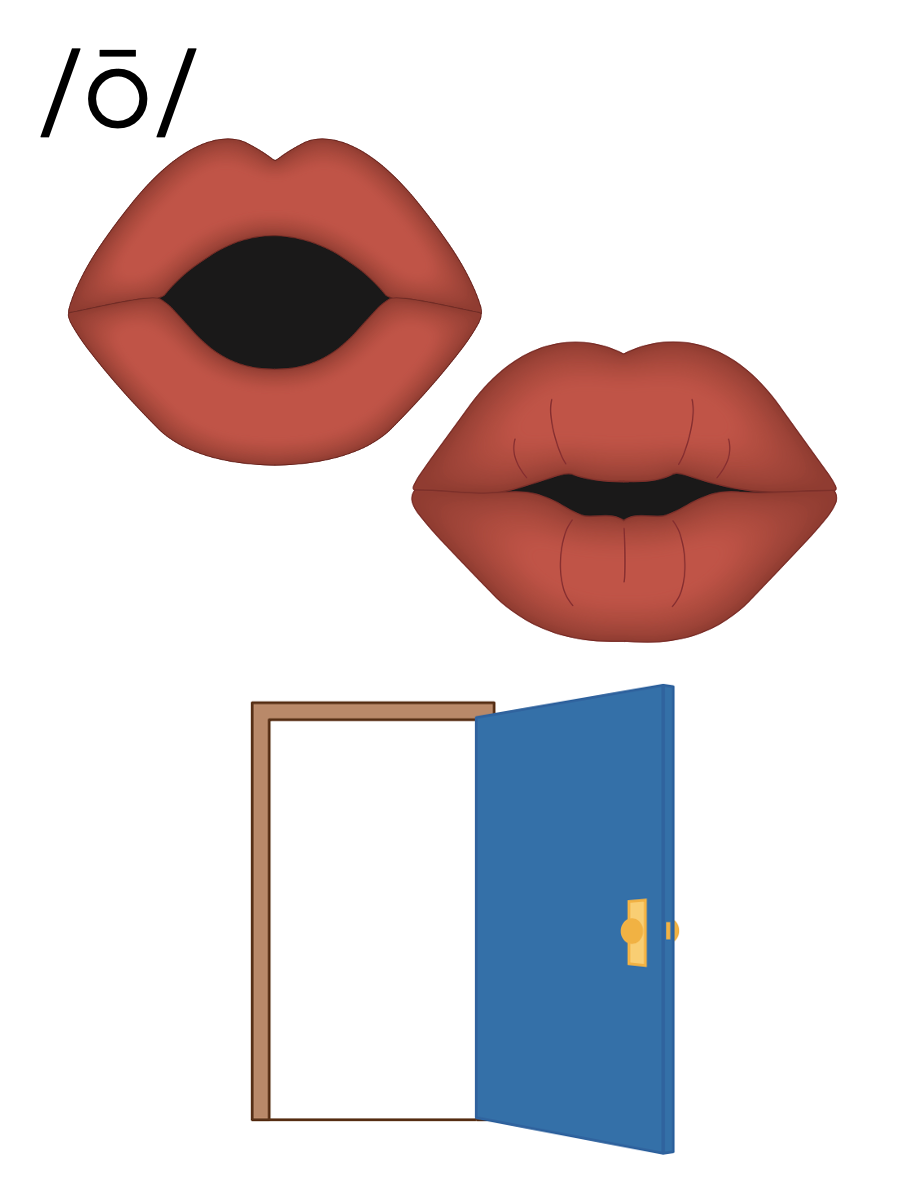 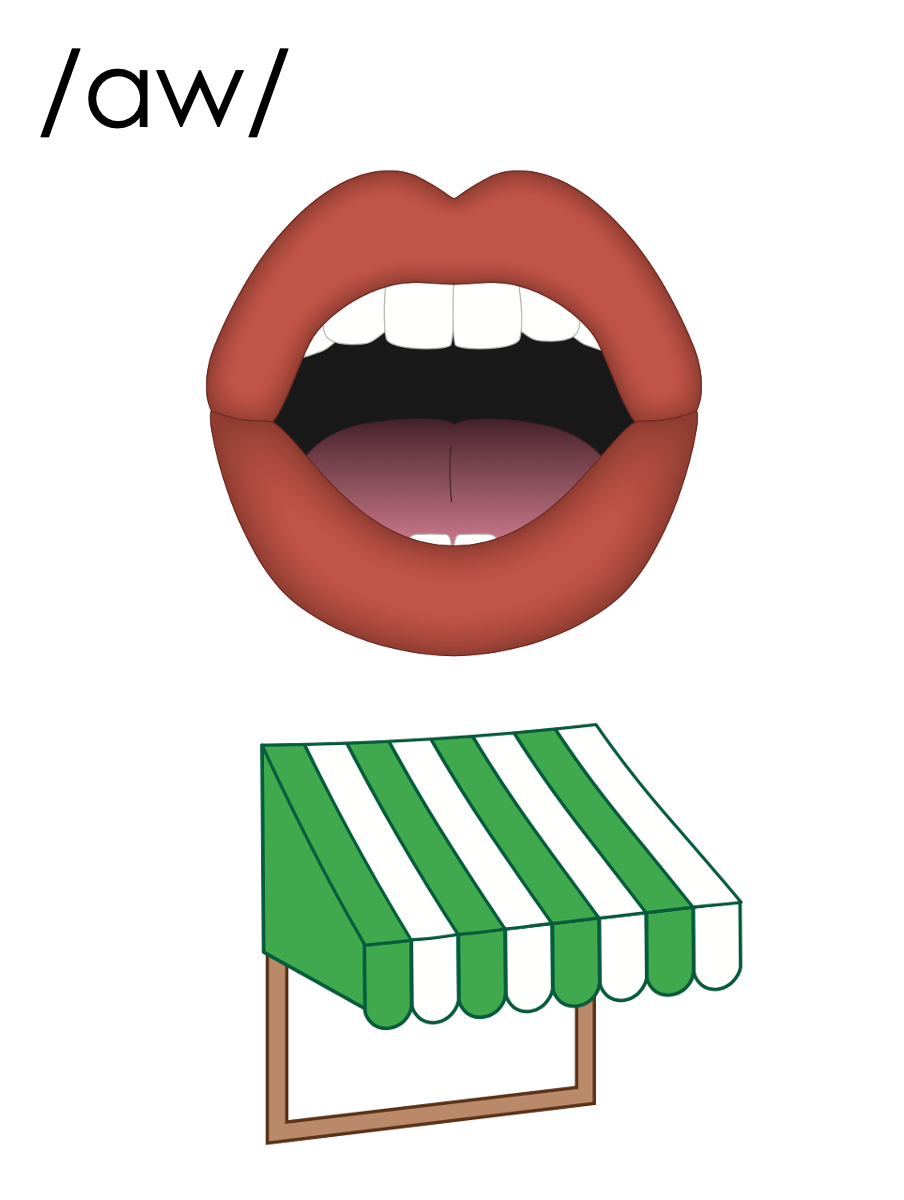 ough
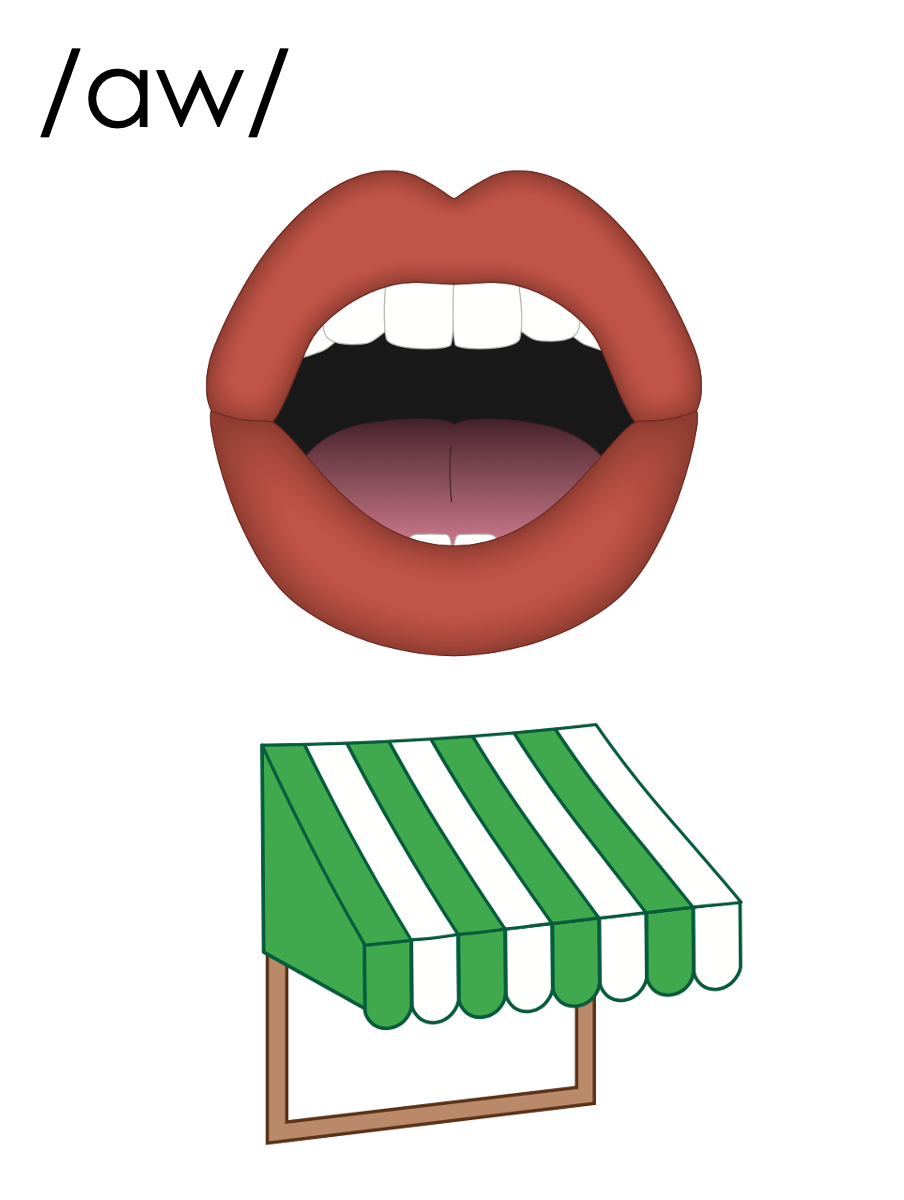 bought
fought
ough
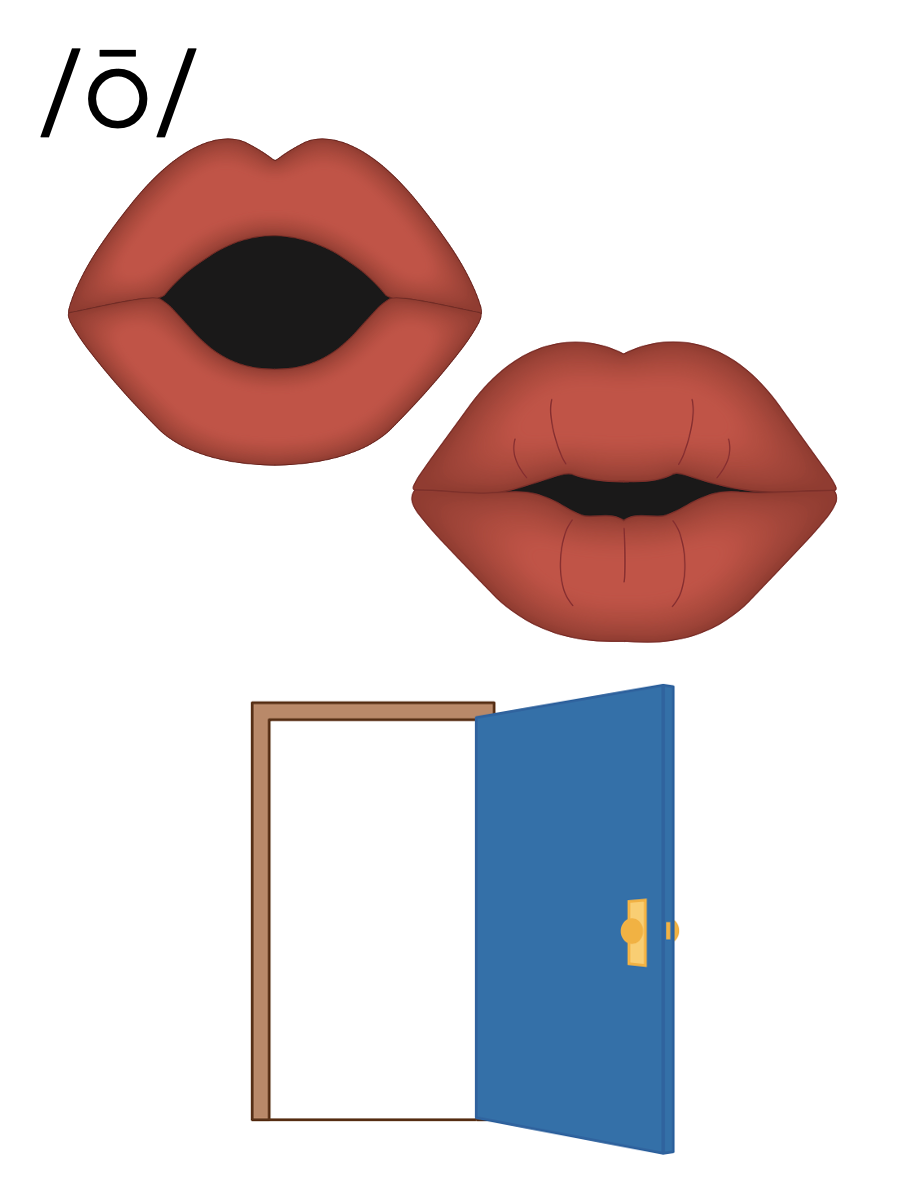 although
dough
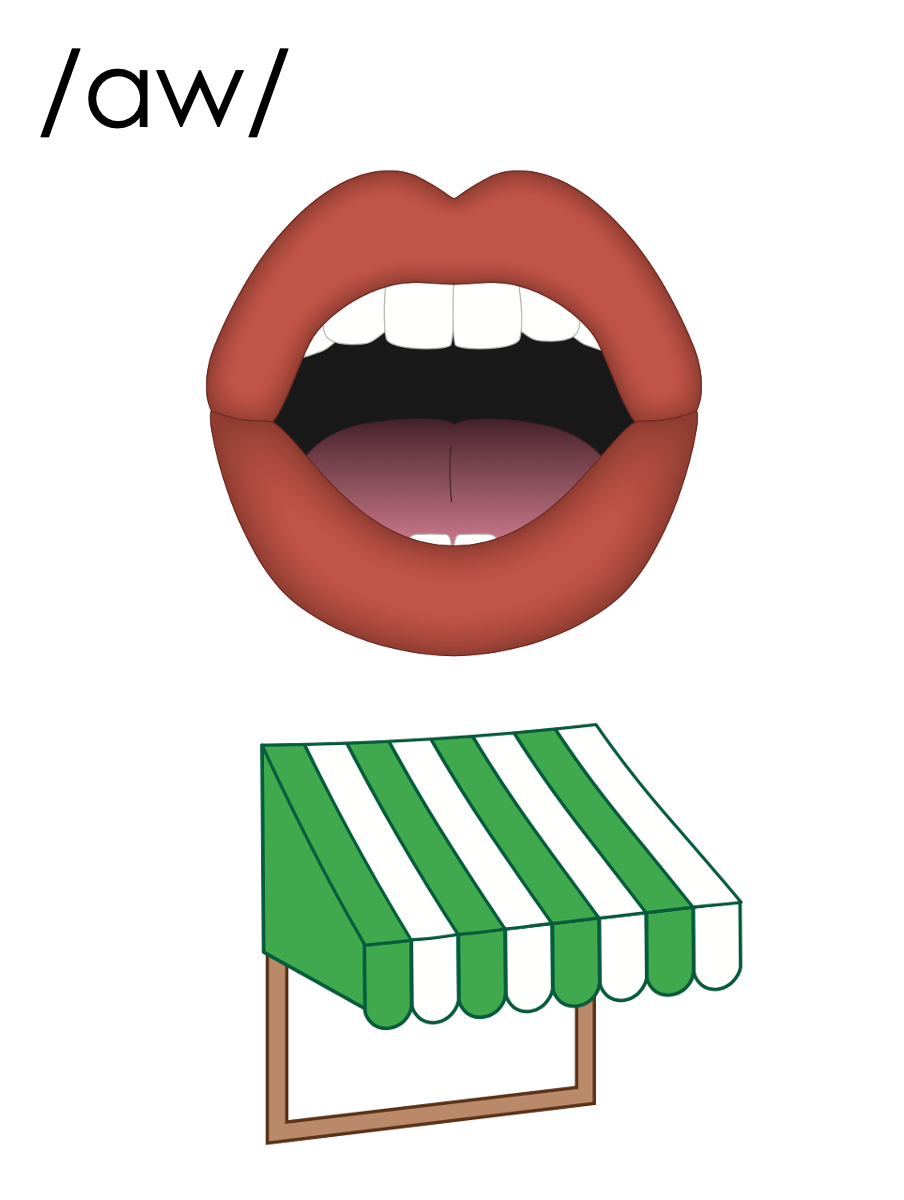 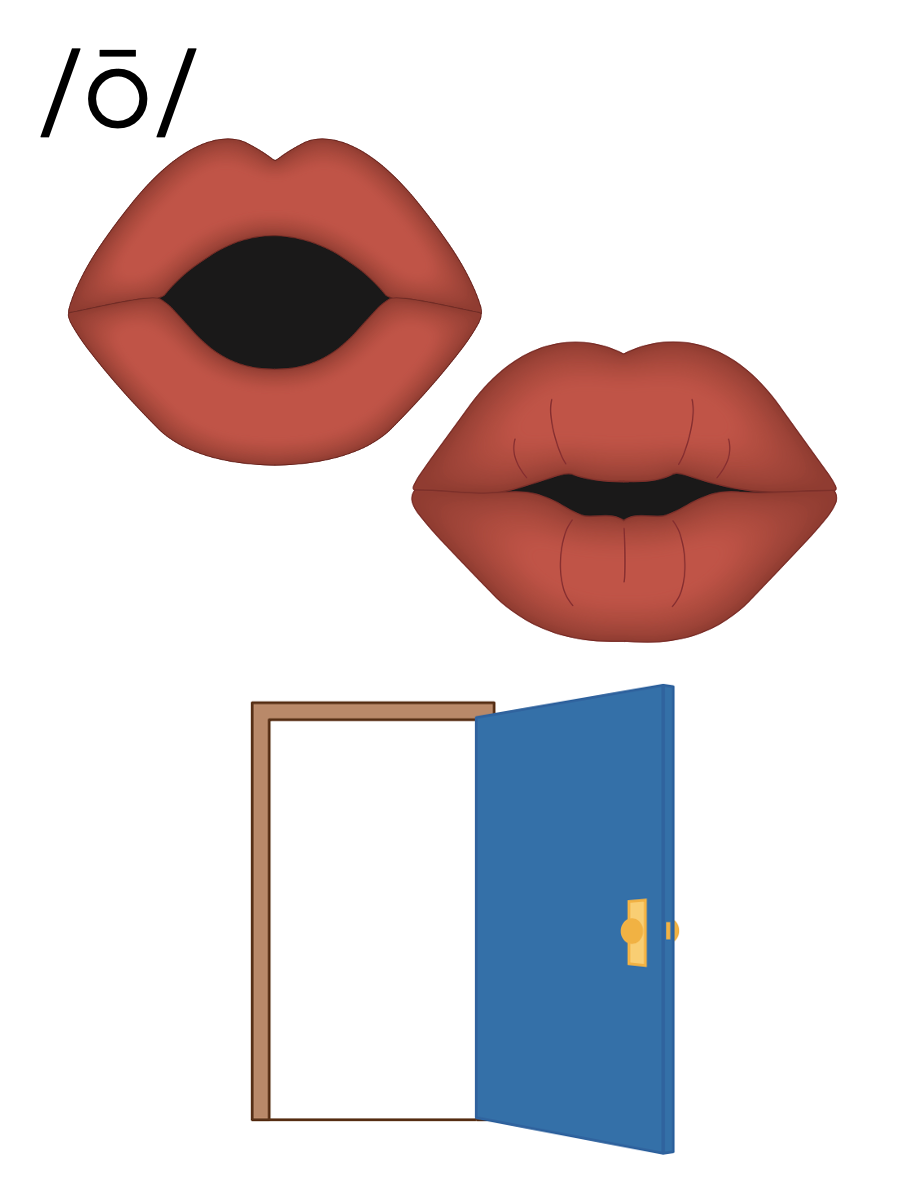 au
aw
o_e
o
augh
ough
oa
ow
oe
ough
ought
though
brought
fought
sought
wrought
thoughtful
although
thorough
[Speaker Notes: See UFLI Foundations lesson plan Step 5 for words to spell.
Handwriting paper to model spelling.]
[Speaker Notes: See UFLI Foundations lesson plan Step 5 for words to spell.
Handwriting paper for guided spelling practice.]
Insert brief reinforcement activity and/or transition to next part of reading block.
Lesson 116
ough /aw/, /ō/
New Concept Review
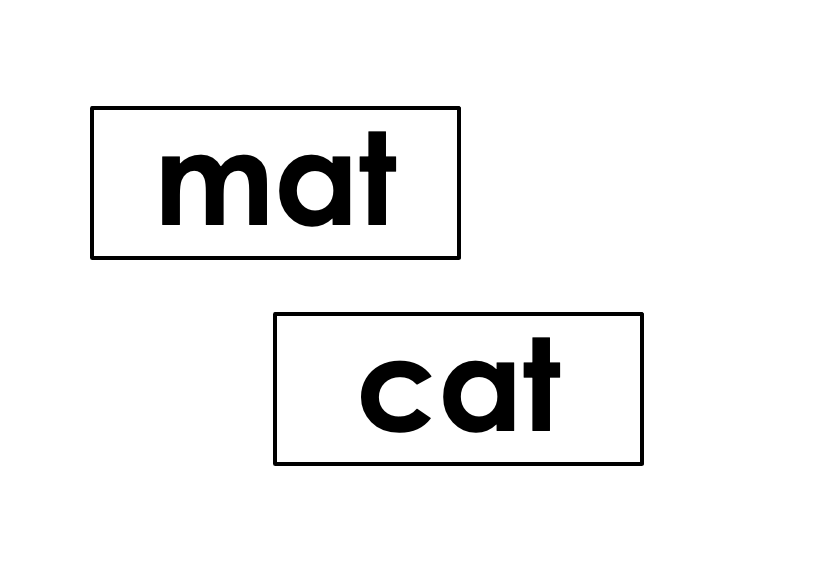 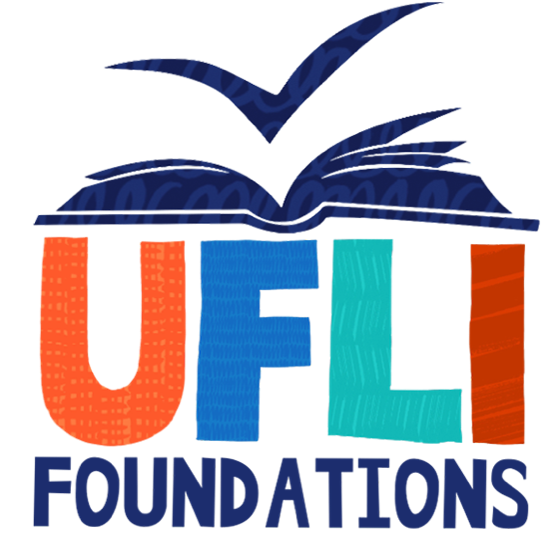 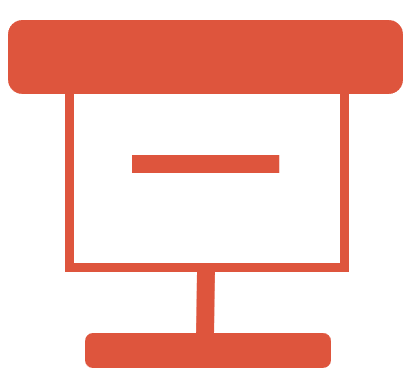 [Speaker Notes: See UFLI Foundations lesson plan Step 5 for recommended teacher language and activities to review the new concept.]
ough
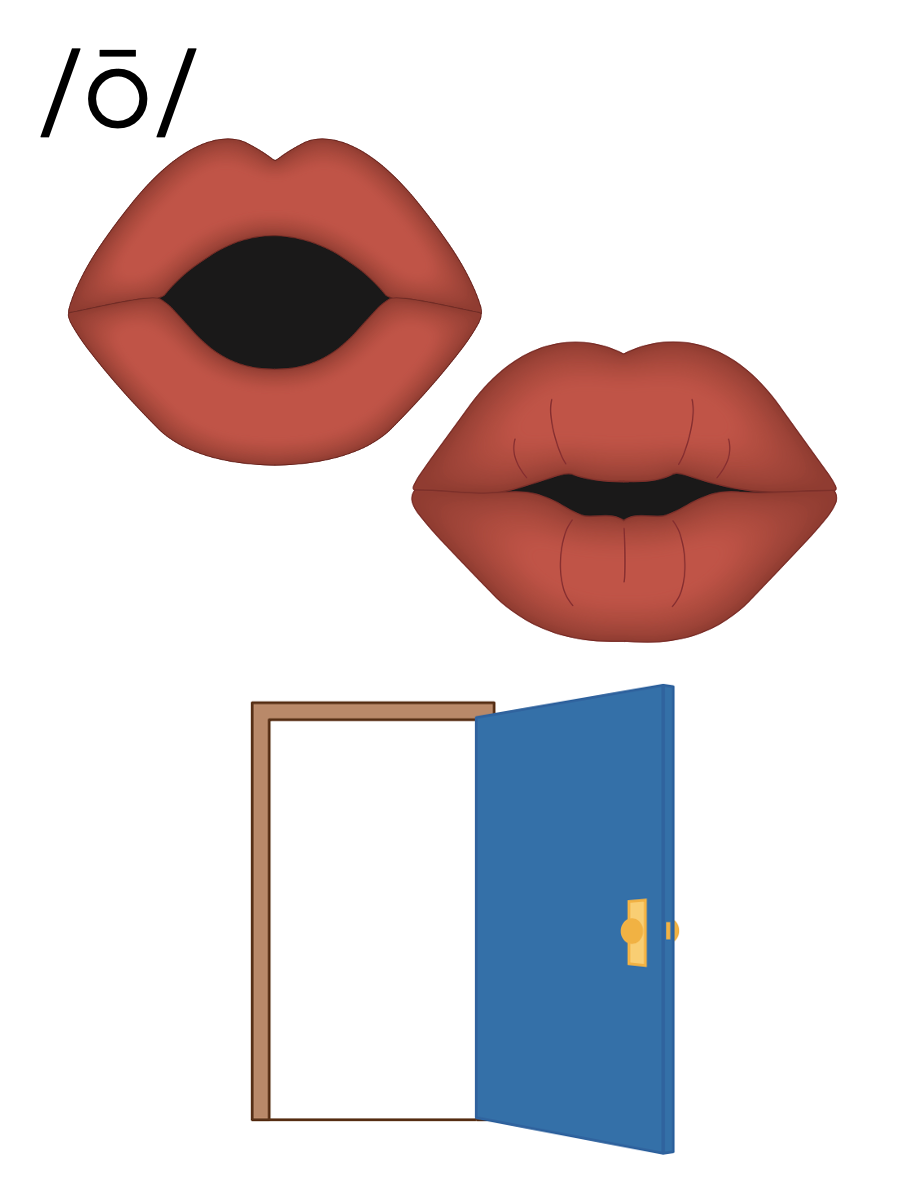 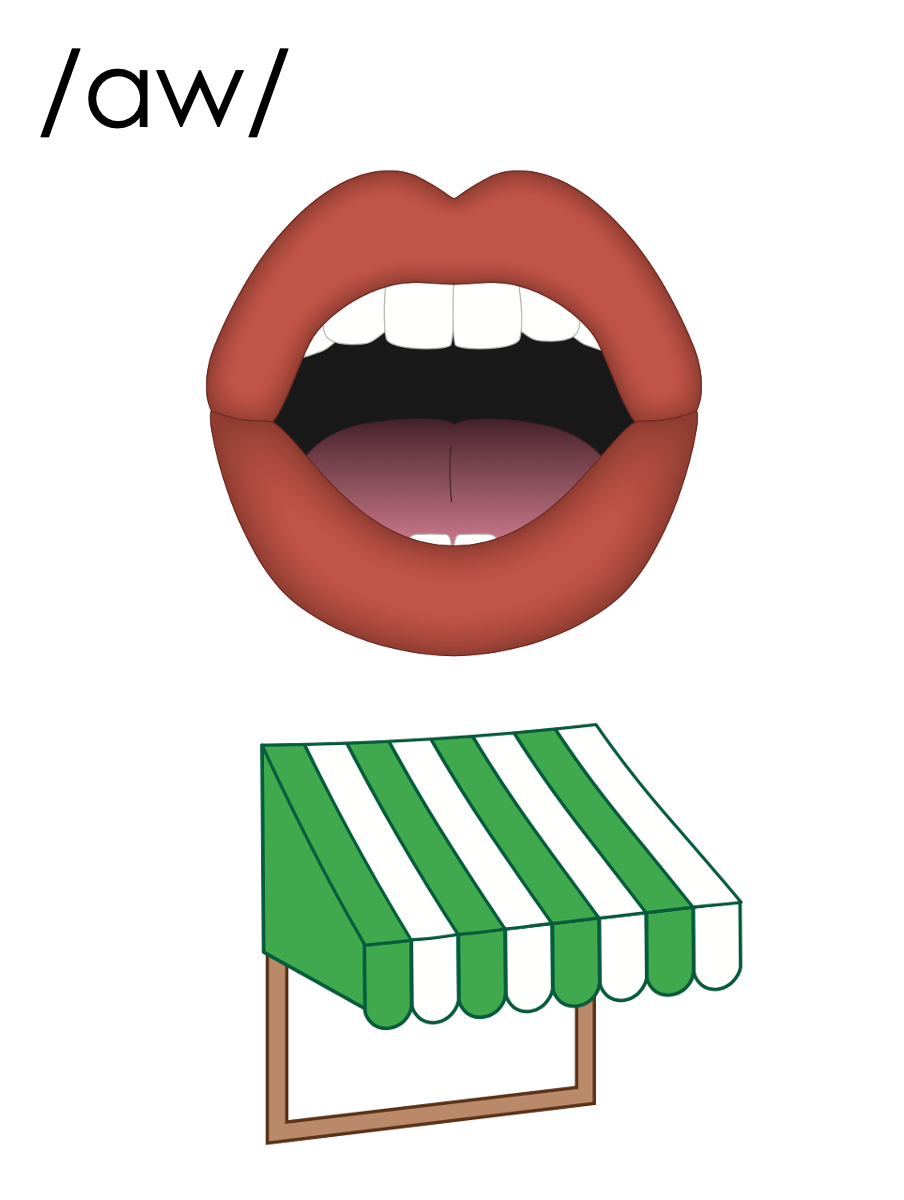 ough
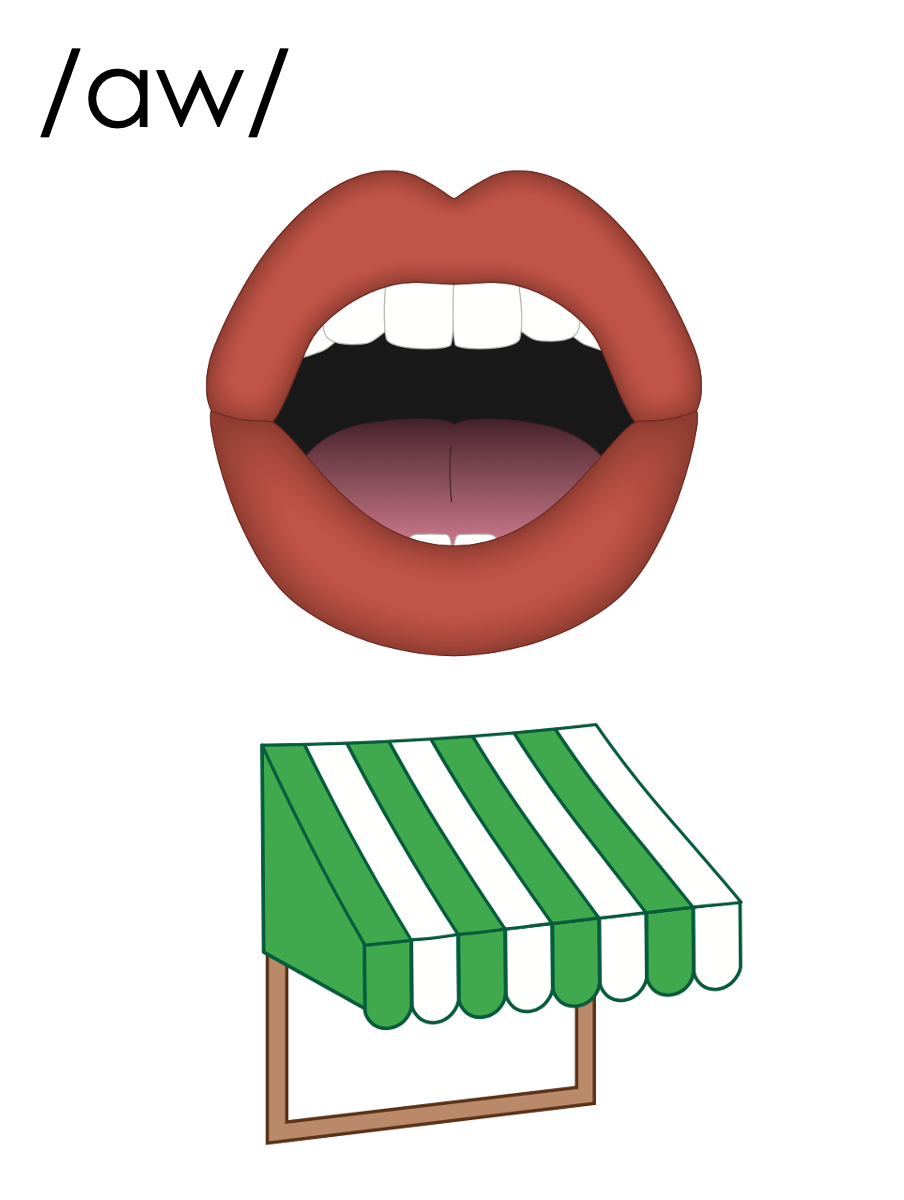 bought
fought
ough
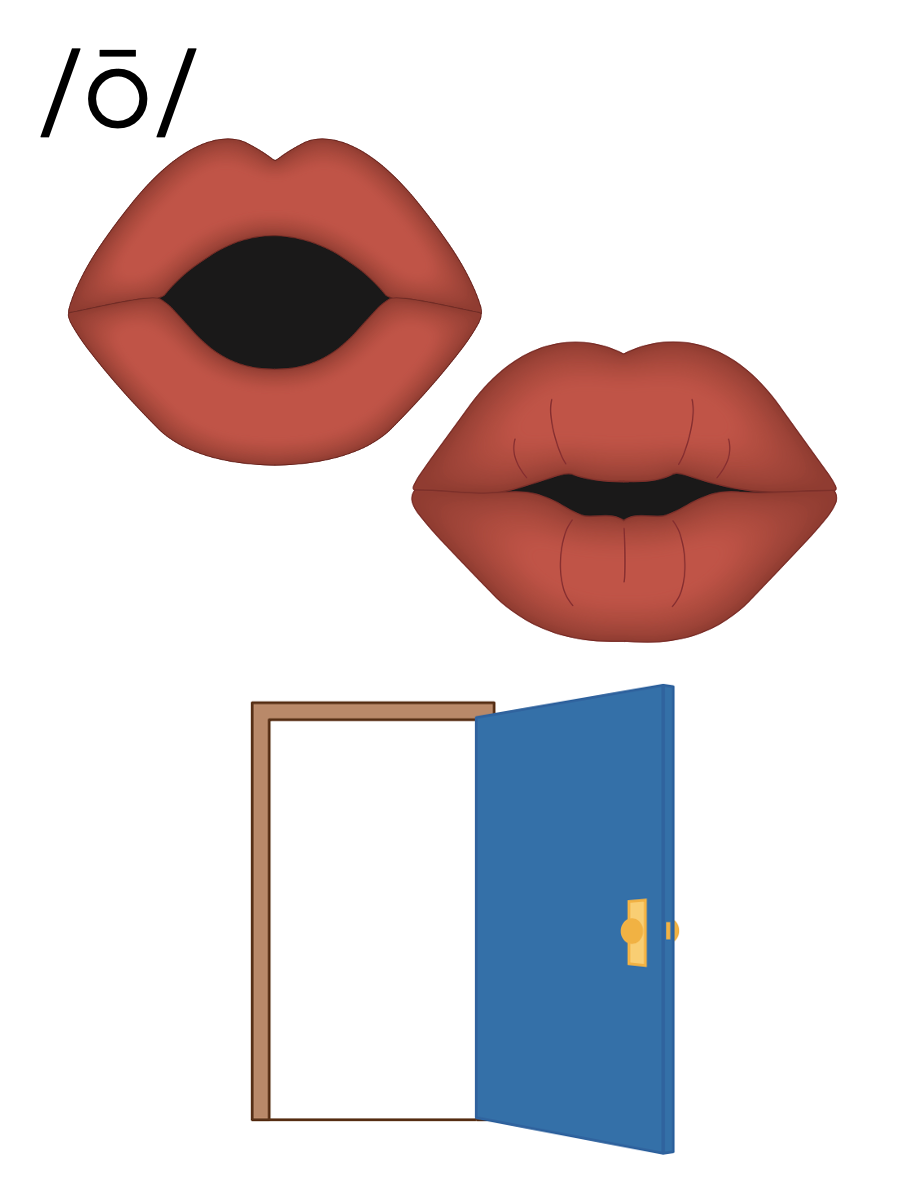 although
dough
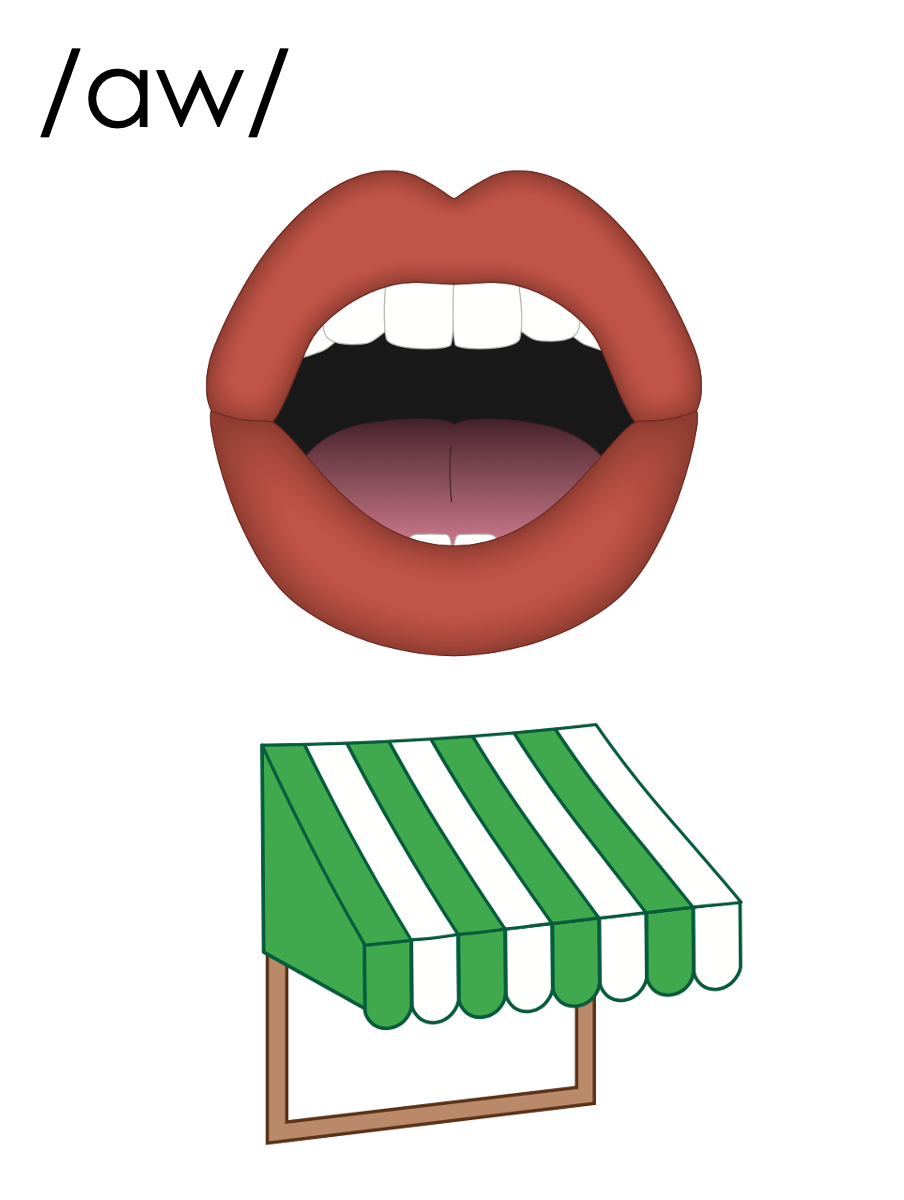 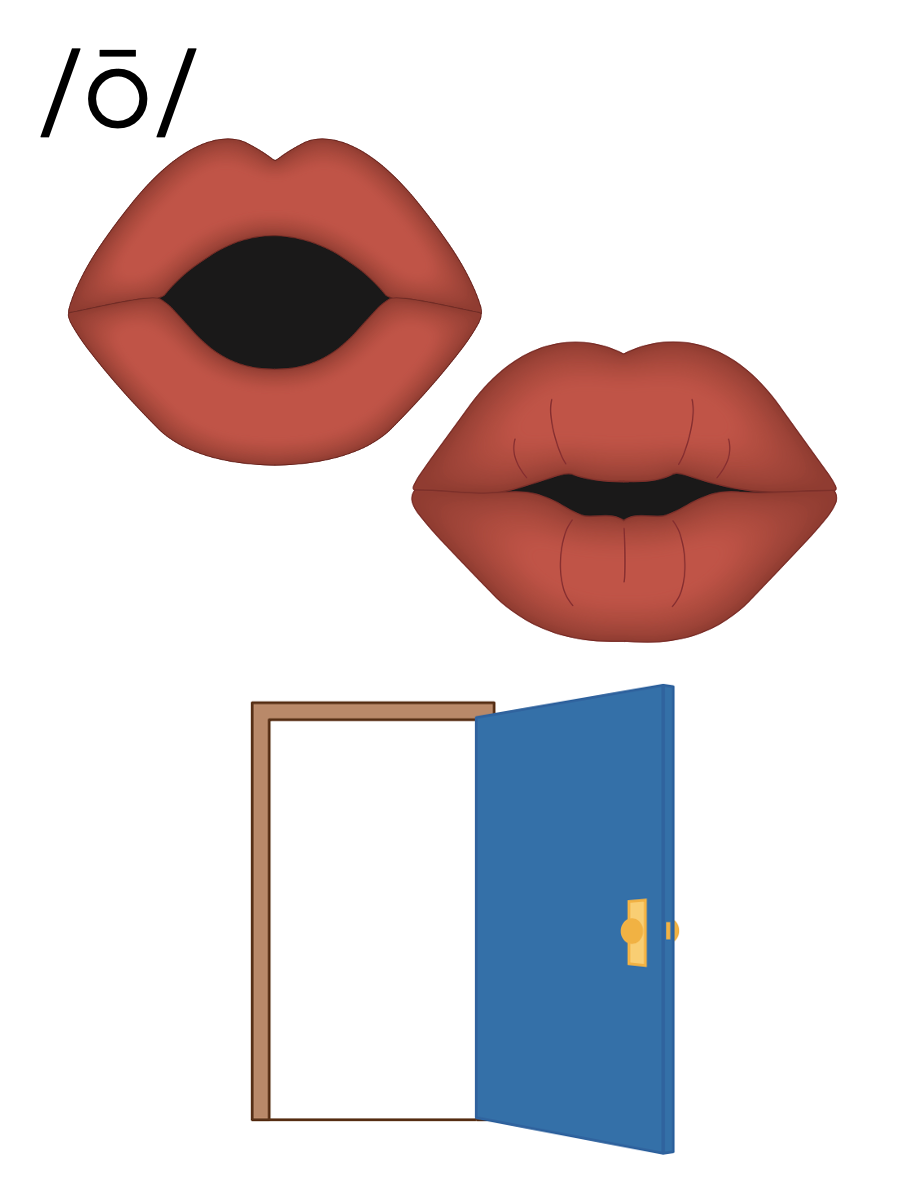 au
aw
o_e
o
augh
ough
oa
ow
oe
ough
thought
bought
though
dough
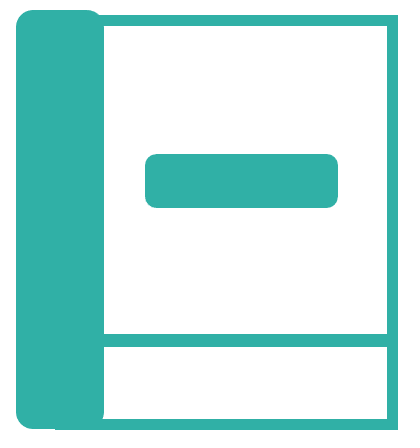 [Speaker Notes: See UFLI Foundations lesson plan Step 6 for word work activity. 
Visit ufliteracy.org to access the Word Work Mat apps.]
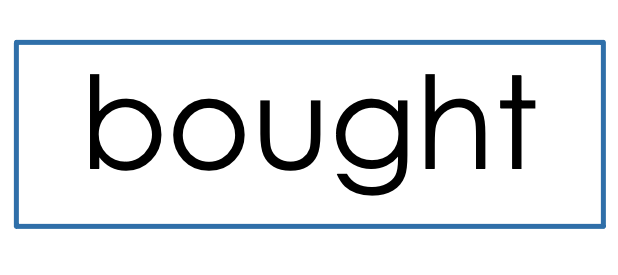 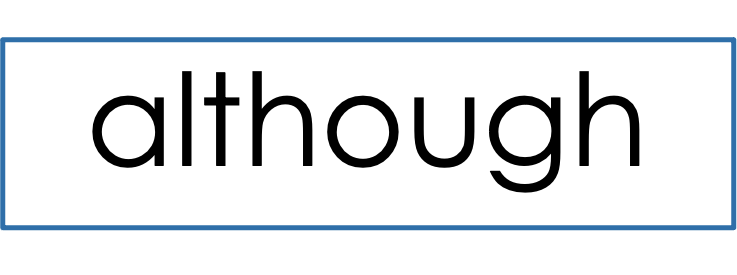 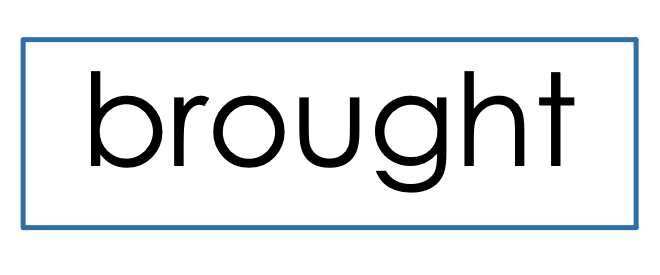 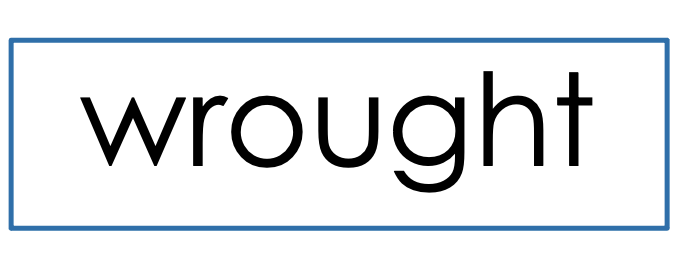 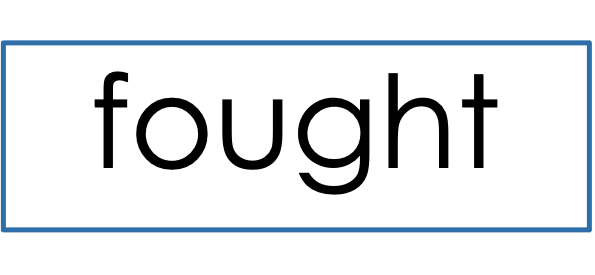 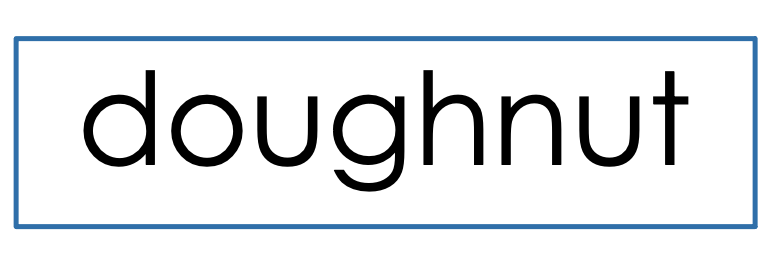 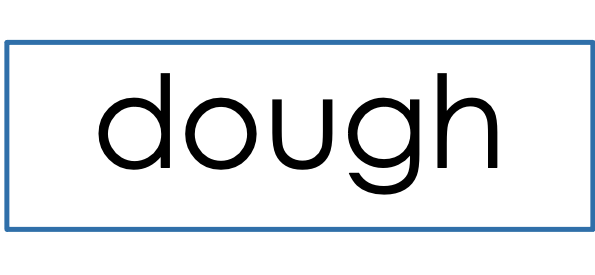 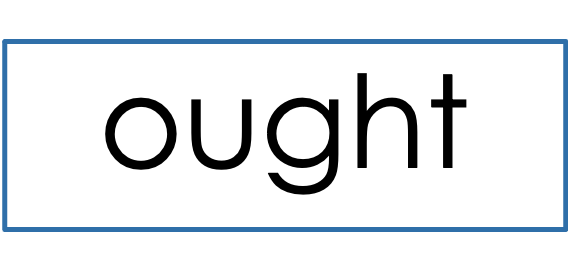 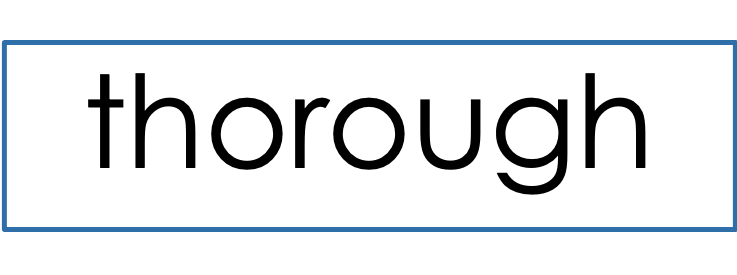 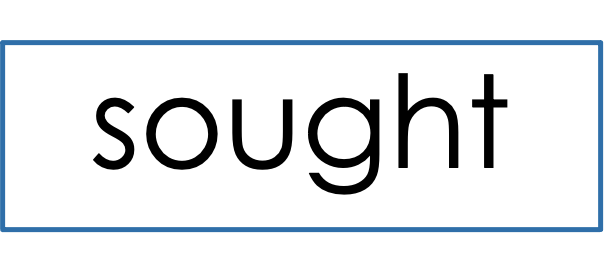 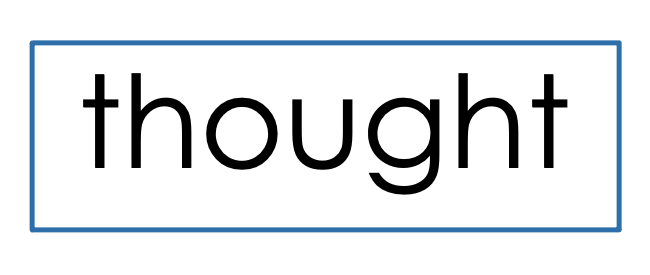 [Speaker Notes: Display this slide in editing mode. Click and hold to drag the words to the appropriate row.]
[Speaker Notes: See UFLI Foundations lesson plan Step 7 for irregular word activities.
The white rectangle under each word may be used in editing mode. Cover the heart and square icons then reveal them one at a time during instruction.]
[Speaker Notes: See UFLI Foundations manual for more information about reviewing irregular words.]
through
[Speaker Notes: Lesson 114+

OUGH represents the /ū/ sound.

The white rectangle under the word may be used in editing mode. Cover the heart and square icons then reveal them one at a time during instruction.]
learn
[Speaker Notes: Lesson 115+

EAR represents the /er/ sound.

The white rectangle under the word may be used in editing mode. Cover the heart and square icons then reveal them one at a time during instruction.]
earth
[Speaker Notes: Lesson 115+

EAR represents the /er/ sound.

The white rectangle under the word may be used in editing mode. Cover the heart and square icons then reveal them one at a time during instruction.]
early
[Speaker Notes: Lesson 115+

EAR represents the /er/ sound.

The white rectangle under the word may be used in editing mode. Cover the heart and square icons then reveal them one at a time during instruction.]
[Speaker Notes: Handwriting paper for irregular word spelling practice. Use as needed. 
See UFLI Foundations manual for more information about reviewing irregular words.]
Teach
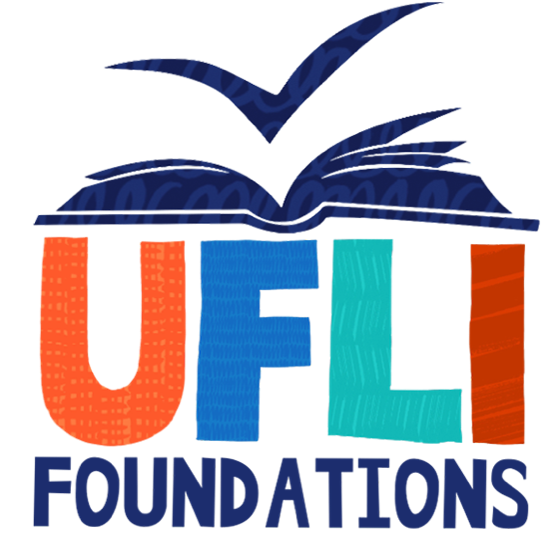 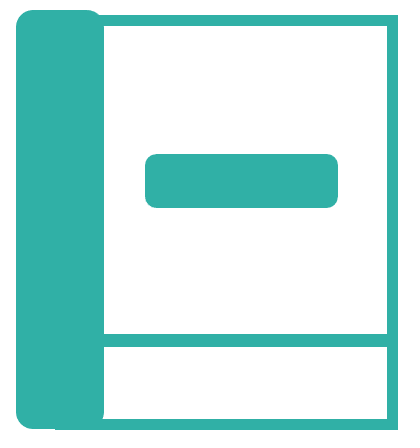 [Speaker Notes: The orange star indicates these are new irregular words that need to be introduced. 
See UFLI Foundations manual for more information about teaching irregular words.]
buy
[Speaker Notes: Lesson 116+

UY represents the /ī/ sound or U is silent. 

The white rectangle under the word may be used in editing mode. Cover the heart and square icons then reveal them one at a time during instruction.]
guy
[Speaker Notes: Lesson 116+

UY represents the /ī/ sound, or U is silent.

The white rectangle under the word may be used in editing mode. Cover the heart and square icons then reveal them one at a time during instruction.]
[Speaker Notes: Handwriting paper for irregular word spelling practice. Use as needed. 
See UFLI Foundations manual for more information about teaching irregular words.]
[Speaker Notes: See UFLI Foundations lesson plan Step 8 for connected text activities.]
I thought you brought the snacks with you!
Although you are busy, you ought to be thorough.
That guy will buy sprinkle doughnuts for his kids.
[Speaker Notes: See UFLI Foundations lesson plan Step 8 for sentences to write.]
[Speaker Notes: The UFLI Foundations decodable text is provided here. See UFLI Foundations decodable text guide for additional text options.]
The Dough Guy
Stanley was preparing dinner one night when he thought to himself, “I would love to learn how to make fresh bread.” He looked down at the loaf of crusty bread he bought from the store. “I bet I can make better bread than this.”
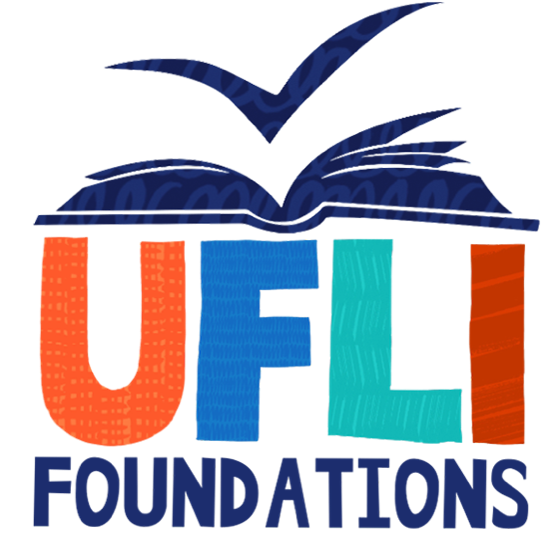 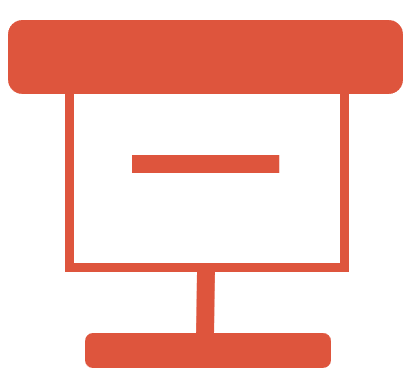 The next morning, Stanley went to the store. He wanted to buy all the ingredients to make fresh bread. He needed flour and yeast to make the dough. He picked those up and brought his basket to the counter.
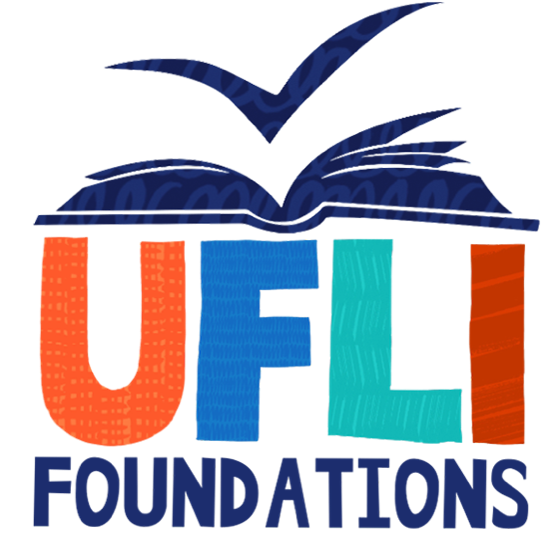 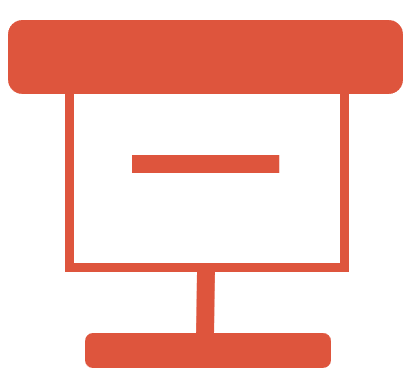 “Are you making bread?” asked the guy behind the counter. “Well, I’m going to try,” replied Stanley, although he still wasn’t quite sure what he was doing.
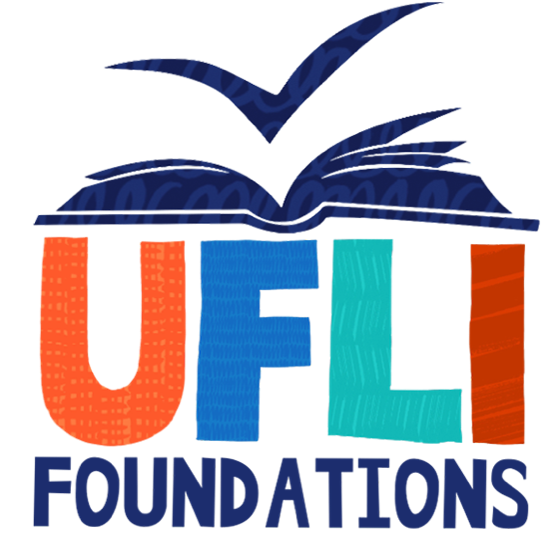 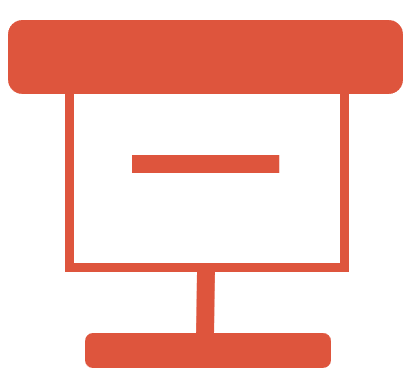 “You ought to buy a few more supplies,” said the guy. “Wait here.” A few minutes later, the guy returned with salt, oil and a few different seasonings. “This is what you need.” he said, “I also wrote down some tips to make your dough rise perfectly.” “Wow!” replied Stanley, “that is so kind, thank you.”
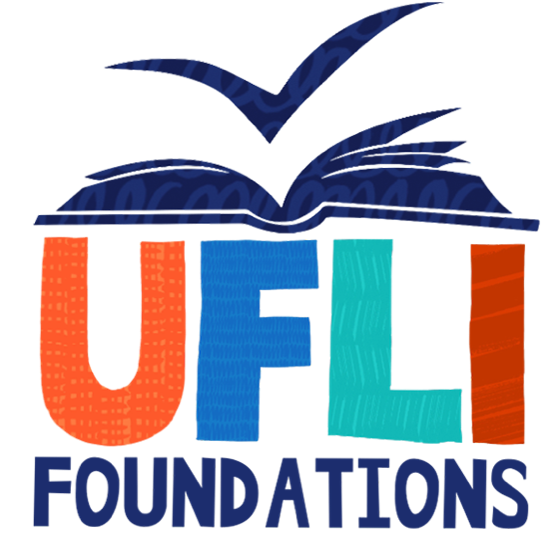 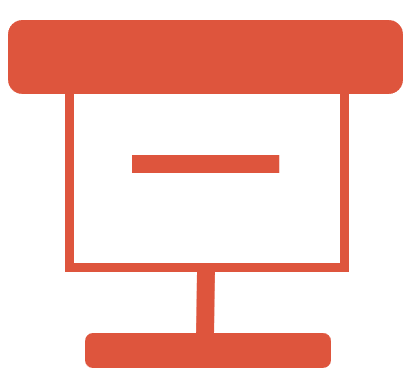 “No problem,” said the guy, “I love making bread. Everyone calls me Dough Guy. If your bread turns out well, would you bring back a slice for me to try?” “I’ll bring you a whole loaf!” chuckled Stanley. “Thanks, Dough Guy!”
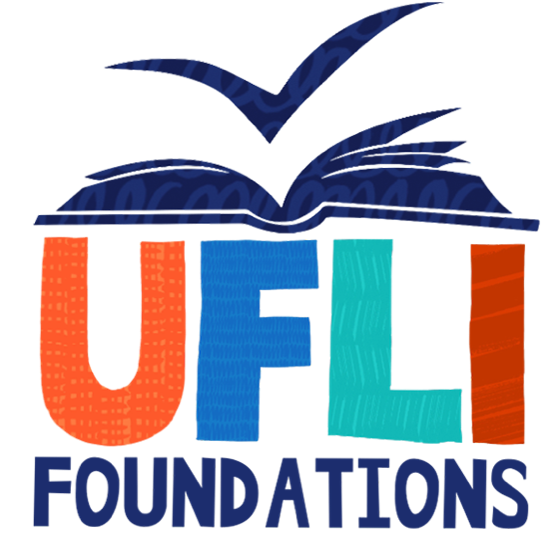 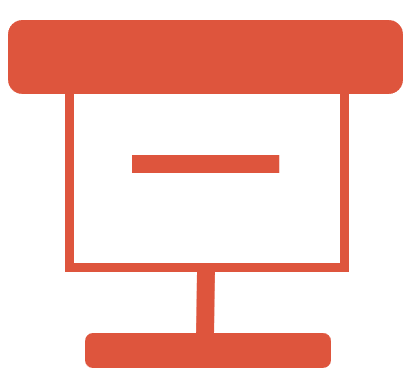 Insert brief reinforcement activity and/or transition to next part of reading block.